DESARROLLANDO UNA CULTURA EN          VALORES
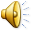 INTRODUCCIÓN:
Tenemos el agrado de presentarles este trabajo realizado en el programa Power Point.
A todos los presentes, trataremos acerca de los valores y antivalores en nuestra comunidad, especialmente en el mercado “LA HERMELINDA” , también mostraremos imágenes con un pequeño comentario sea positivo o negativo.
Esperamos que sea de su agrado.
                                                                                                                         GRACIAS.
VALORES
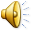 PACIENCIA: En esta imagen podemos apreciar la paciencia que tiene un ser humano con una persona discapacitada.
TRABAJO: Como podemos observar que un anciano se dedica a trabajar honradamente para mejorar su calidad de vida y ser un ejemplo a seguir para sus hijos.
RESPONSABILIDAD: Visualizamos a los policías que están cumpliendo con su labor, queriendo llevar detenido a una persona que está ocasionando problemas en la vía pública.
LABORIOSIDAD: En esta imagen visualizamos a una señora cumpliendo con su labor de limpiar las calles.
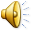 AMOR: Podemos ver en esta imagen que una madre le está demostrando su amor y su tiempo incondicional a su hija.
IMPUNTUALIDAD: En esta imagen podemos visualizar que un grupo de compañeras no cumplieron con el tiempo establecido de la maestra.
ANTIVALORES
FALTA DE RESPETO: Como podemos ver en esta imagen, que personas adultas van a su destino de pie, mientras las adolescentes van cómodas.
PEREZA: En esta imagen observamos a un señor durmiendo y no cumpliendo con sus obligaciones como padre de familia.
IMPRUDENCIA: En esta imagen podemos observar como nuestra compañera pone en riesgo su vida, cruzando cuando el automóvil está circulando.
IRRESPONSABILIDAD: En esta imagen observamos un negocio contaminado, por ende perjudica a las personas consumidoras en su salud.
PRESENTADO POR: *Paredes Santiago Jhajahira.*Riveros Lozano Lucia.*Ponciano Valdez Morelia.*Agreda Vásquez Dina.